COVID – 19
CORONAVÍRUS
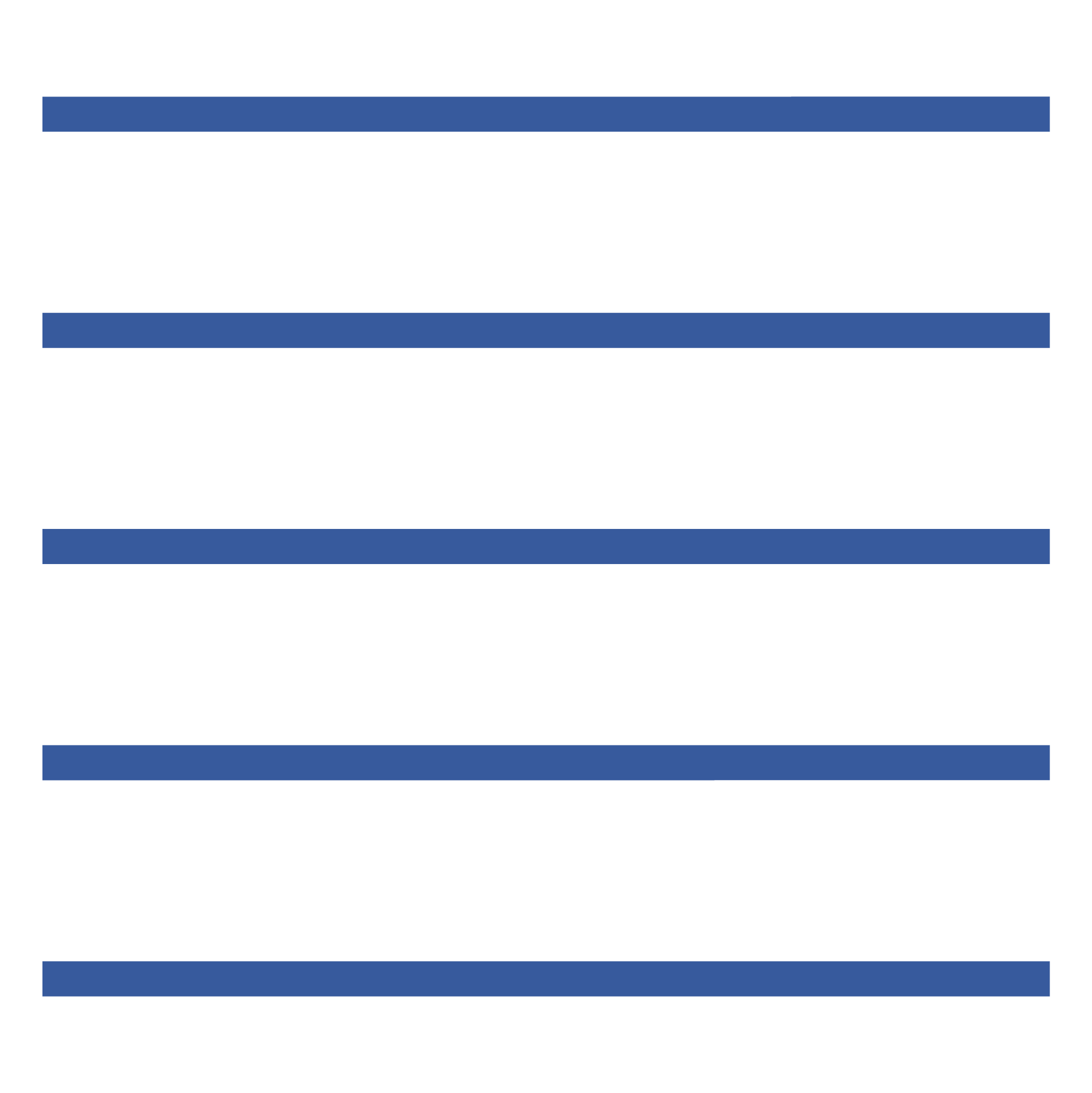 A PREVENÇÃO ESTÁ EM NOSSAS MÃOS
Decreto do Governo do Estado determina medidas sanitárias e administrativas para contenção e prevenção do Coronavírus
O Secretário de Estado da Saúde declarou estado de emergência em saúde pública e estabeleceu medidas sanitárias e administrativas decorrentes do surto do Coronavírus, tais como:

Art. 1º Adotar Protocolo de Isolamento Domiciliar por 14 dias a todos os casos de síndromes gripais, sem sinais de gravidade, independentemente de confirmação laboratorial , definidos em ato médico, dentro da rede pública e privada.

Parágrafo único. O presente protocolo clínico será obrigatório a todo o Estado do Espírito Santo, enquanto estiver vigente o estado de emergência em saúde pública. 

Art. 2º Esta portaria entra em vigor na data de sua publicação. 

Vitória, 16 de março de 2020 

NÉSIO FERNANDES DE MEDEIROS JÚNIOR
Secretário de Estado da Saúde.
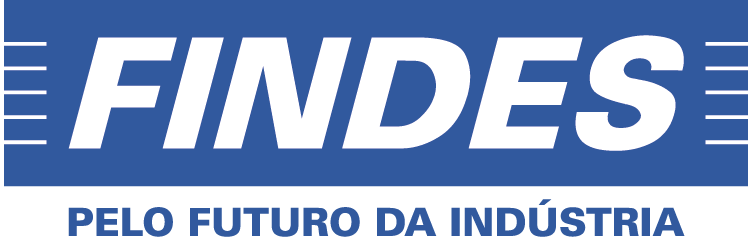